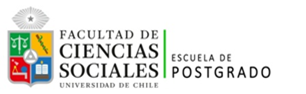 Adjectifs qualificatifs: qualités et défauts
La description d’une personne
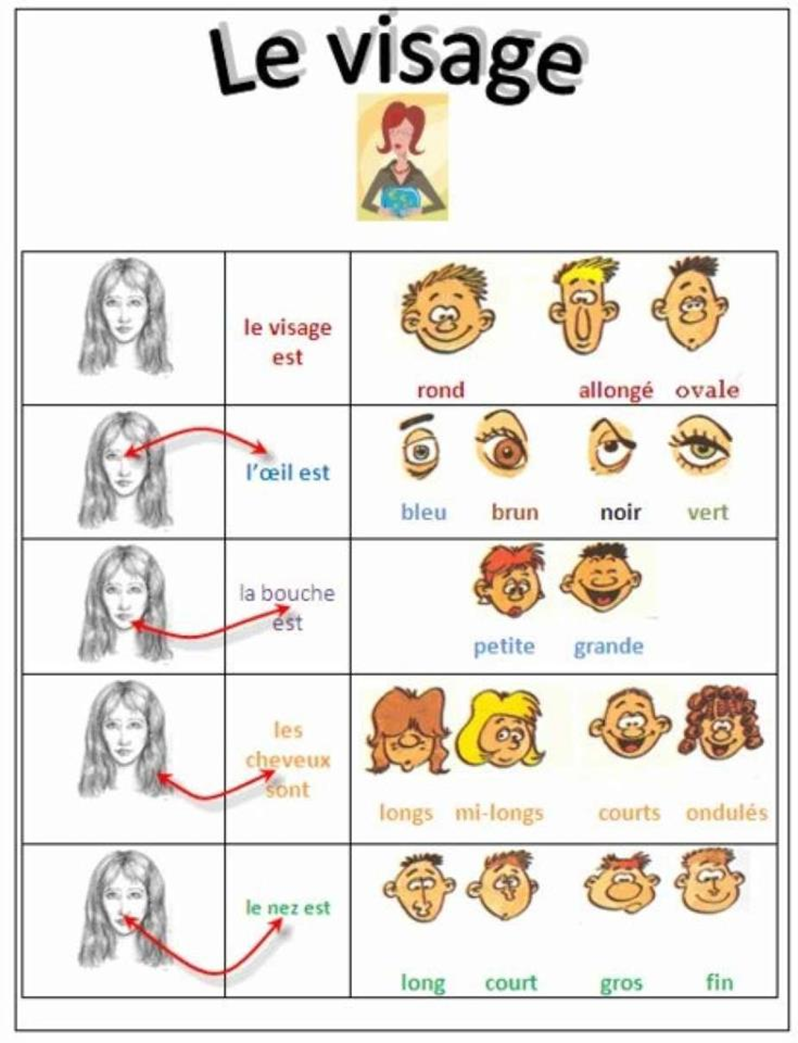 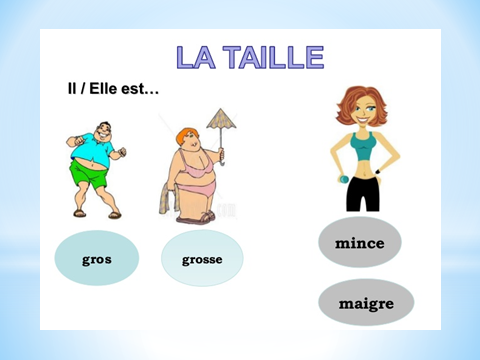 C’est  Emma Watson, une actrice  franco-britannique née le 15 avril 1990 à Paris, d’un père anglais et une mère française.
Emma est mince et jolie, elle a les cheveux mi- longs, raides et châtain clair, ses yeux sont  marron. Elle est grande, elle mesure autour d’un mètre soixante-dix centimètres. 
 Qualités: Emma est douce, gentille, intuitive, serviable, aimable, tolérante et patiente. Elle aime aider les autres.
 Défauts: Emma est quelque fois trop têtue, peut-être trop bavarde aussi. 

 https://nosdevoirs.fr/devoir/2809178#readmore
https://www.youtube.com/watch?v=G8GVif6aVx8
Les questions:

Elle/il est comment?
De quelle couleur sont ses yeux?
Comment sont ses cheveux?
Quelle taille mesure-t-il /elle?
Quelles sont ses qualités?
Quels sont ses défauts?
Comment il est habillé? 
Comment elle est habillée?
Il /elle est …
Il / elle a …
Ses yeux/ses cheveux sont…
Il/elle  mesure…
Il / elle porte…
https://learningapps.org/watch?v=p5wxd7vza01
Verbes utiles pour la description